Обновление элементарных тригонометрический сведений
[Speaker Notes: Повторение основ тригонометрии на самом простейшем языке.]
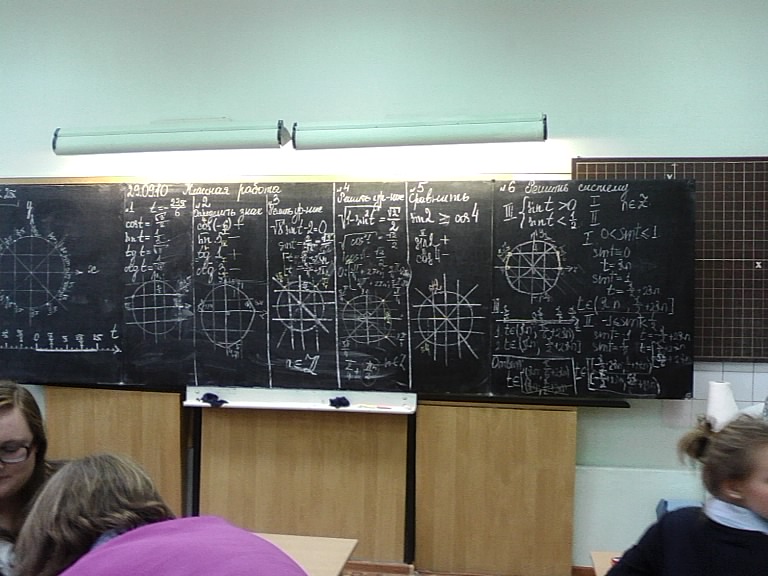 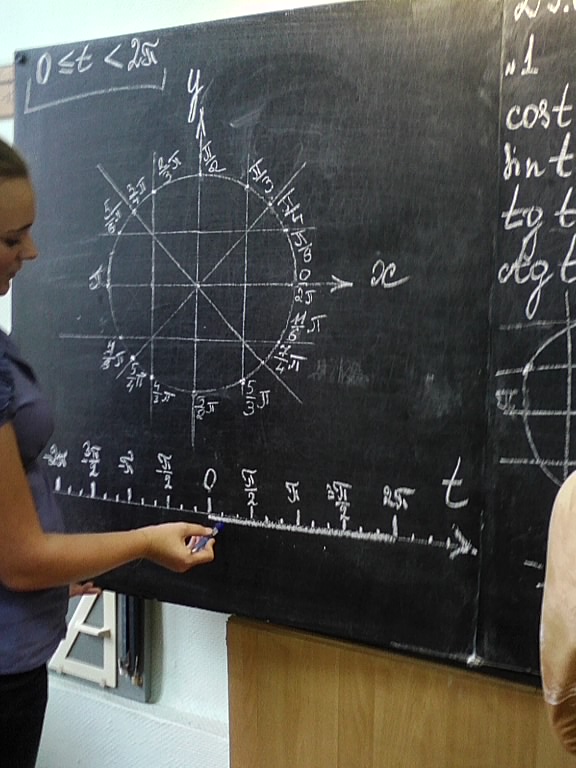 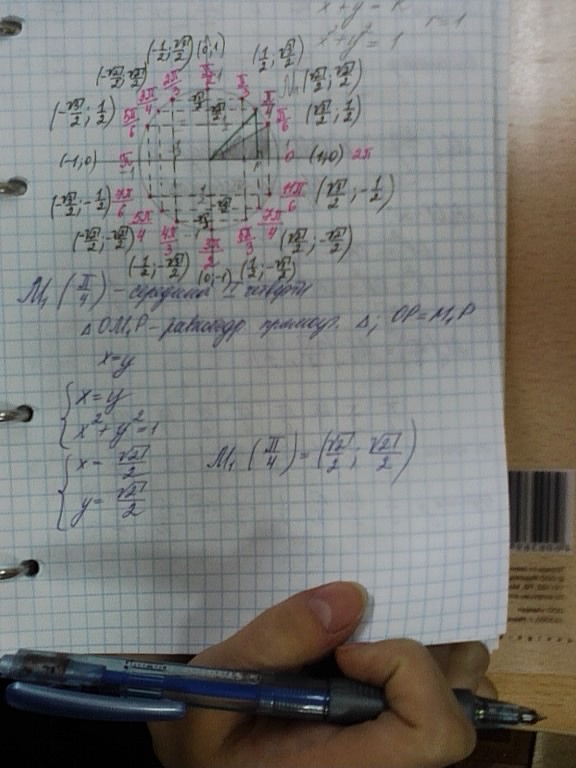 [Speaker Notes: Фотографии с первых уроков по тригонометрии.]
Точки пересечения окружности с линиями клеточек разбивают окружность на 12 равных частей
Клеточки на бумаге можно использовать в качестве
естественных разделителей.
Диагонали квадрата завершают деление 
окружности на «популярные» части
[Speaker Notes: Используем естественный «тренажер»- клеточки на бумаге, который всегда под рукой. Для быстрого построения тригонометра (тригонометрического круга) лучше использовать окружность с радиусом 2 клеточки. Если к точкам пересечения этой окружности с линиями клеточек добавить точки пересечения окружности и диагоналей квадрата 4кл. на 4кл. , то 16 самых «популярных» в тригонометрии точек готовы к использованию, каждая на «своем» месте.]
Горизонтальные, вертикальные, 
диаметрально противоположные точки на
числовой окружности
[Speaker Notes: Большое количество ошибок при решении тригонометрических уравнений связано с недостатком внимания к простым фактам. Распознавание горизонтальных, вертикальных, диаметрально противоположных точек используем при аналитической записи точек.]
t
Числовая окружность
2
М
Т
Длина дуги равна длине
 единичного отрезка
1
2
1
«+»
3
A
0
-3
-1
-2
-1
-2
[Speaker Notes: Положительную полуось числовой прямой t «наматываем» на окружность против часовой стрелки как нитку на катушку, отрицательную полуось числовой прямой t – по часовой стрелке.]
Найдем точку P(10,5)
[Speaker Notes: По известному числу находим его расположение на числовой окружности, если, например, надо отобрать корни уравнения на промежутке от 0 до 10,5.]
Координаты симметричных точек
О
[Speaker Notes: Отработка понимания записи корней элементарных тригонометрических уравнений, записи «выбранных» корней при отборе. Многократное повторение во время фронтального опроса.]
[Speaker Notes: Удобная запись вертикальных точек числовой окружности.]
[Speaker Notes: Удобная запись двух точек числовой окружности, лежащих на одной вертикали.]
Рассмотрим числовую окружность
[Speaker Notes: Отобранную точку М(t) надо правильно записать в ответе, отсутствие «хвоста» 2пn в записи корней является ошибкой: решить уравнение- значит найти ВСЕ его корни или доказать, что их нет.]
Указать координаты выделенных точек 
числовой  окружности:
Указать координаты выделенных точек 
числовой  окружности:
[Speaker Notes: Чем удобнее записали корни, тем короче отбор.]
Указать координаты выделенных точек 
числовой  окружности:
Указать координаты выделенных точек 
числовой  окружности:
Указать координаты выделенных точек 
числовой  окружности:
Указать координаты выделенных точек 
числовой  окружности:
Указать координаты точек
[Speaker Notes: Тренажер для среднего ученика. Вырабатываем навык аналитического задания группы точек на числовой прямой. Проверка правильности ответа.]
Указать название точки P(t) на
 числовой окружности
B
H
G
J
F
S
K
A
C
T
L
R
M
E
Q
D
[Speaker Notes: Отработка поиска точки по аналитическому заданию координаты.]
Покажем точки на числовой прямой при n-целом,
  -4<n<4 и занесем полученные данные в таблицу.
[Speaker Notes: Точки «разбегаются» от  t= п/6 при n=0 по числовой прямой, если последовательно подставлять n=+1,-1,+2,-2,+3,-3. Полученные данные удобно заносить в таблицу. Иногда этот прием помогает отобрать корни на заданном промежутке проще и справиться с трудностью использования «хвоста» 2пn.]
На дуге
найти все t, если
T
где
А
P
Другая форма ответа
Ответ:
t:
[Speaker Notes: 1.Проверка ранее заданного задания. 
«Трудность зацикливания числовой окружности можно , хотя бы визуально, устранить, представляя дугу в виде спирали, т.е.  ее витки не слитно, а раздельно.»[2]
 Здесь «считывание» по тригонометру знакомых точек подкрепляется таблицей.
2. Анимация появления спирали.
3. Две формы ответа.]
На дуге
найти все t, если
T
где
А
P
t:
На дуге
найти все t, если
T
где
А
P
t:
Проекция дуги числовой окружности на оси координат
y
d
c
x
а
b
[Speaker Notes: Проекция дуги числовой окружности на оси декартовой системы координат.]
Дуга числовой окружности задана аналитически.
Показать ее на окружности.
[Speaker Notes: Проговариваем алгоритм нахождения дуги, заданной аналитически.]
Числовая окружность на координатной плоскости
у
х
[Speaker Notes: «Строительство» тригонометра» на первом положительном обороте от 0 до 2п.]
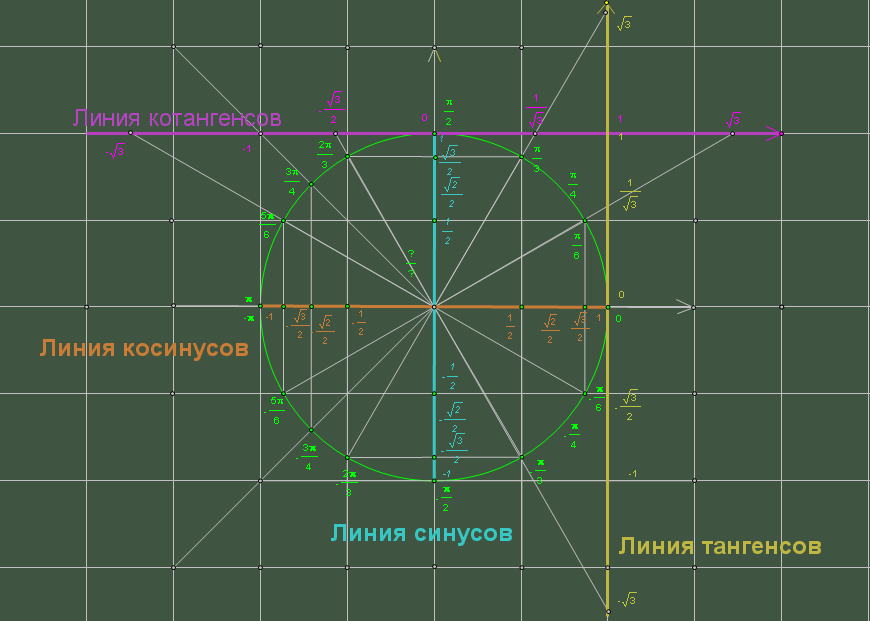 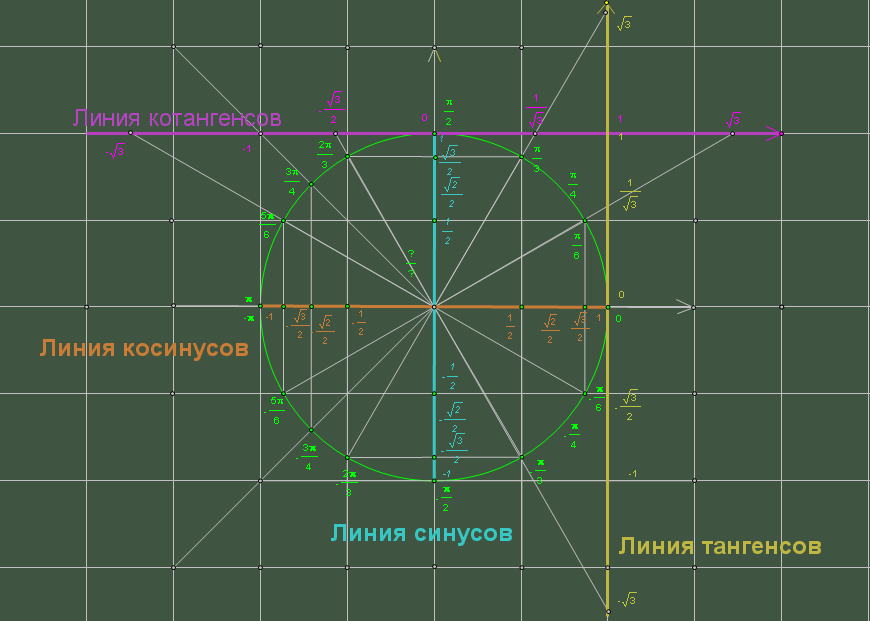 [Speaker Notes: «Позитивный образ» тригонометра.]
Используемая литература:
*  1.  Мордкович А.Г. Алгебра и начала математического анализа.
   10-11 классы. Учебник и задачник для учащихся общеобразовательных
 учреждений (базовый уровень)/-М: Мнемозина, 2009.ISBN 978-5-346-01136-1
* 2.  Сергеев И.Н. Математика. Задачи с ответами и решениями : учебное
 пособие/Издательство «КДУ», 2009.ISBN 978-5-98227-628-5
Презентацию создали учителя математики школы №1280 ЮЗАО
 Замковая Т.Б.. и Нечаева Н.В.